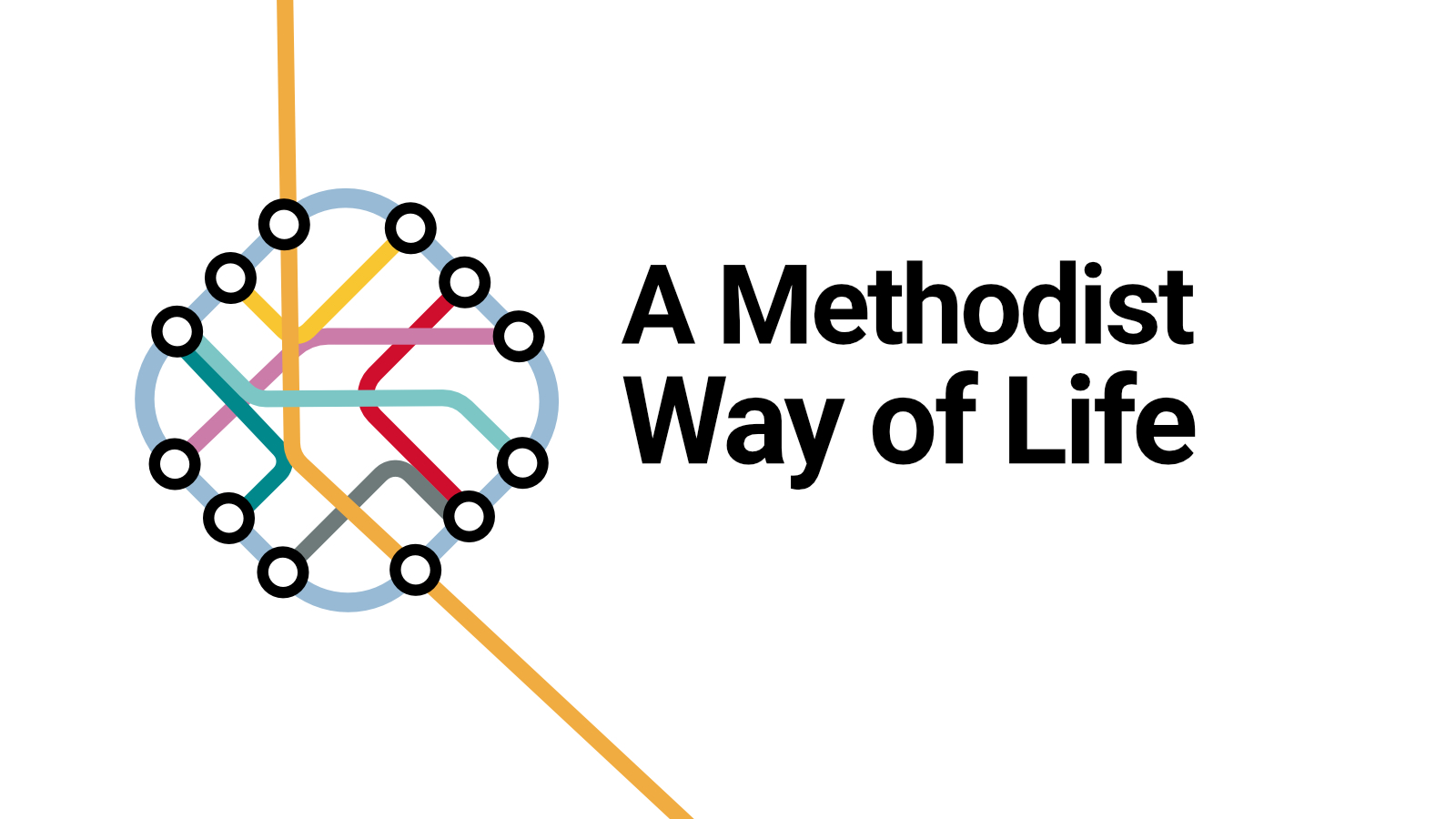 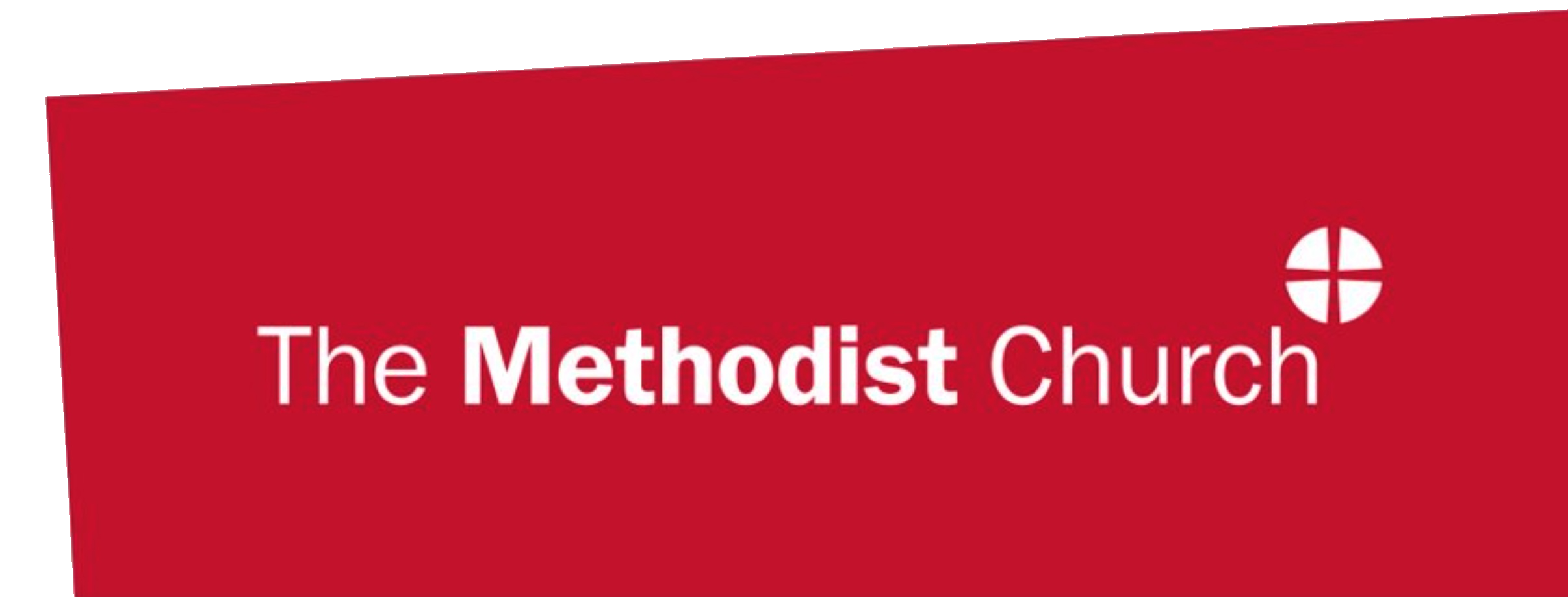 [Speaker Notes: A Methodist Way of Life]
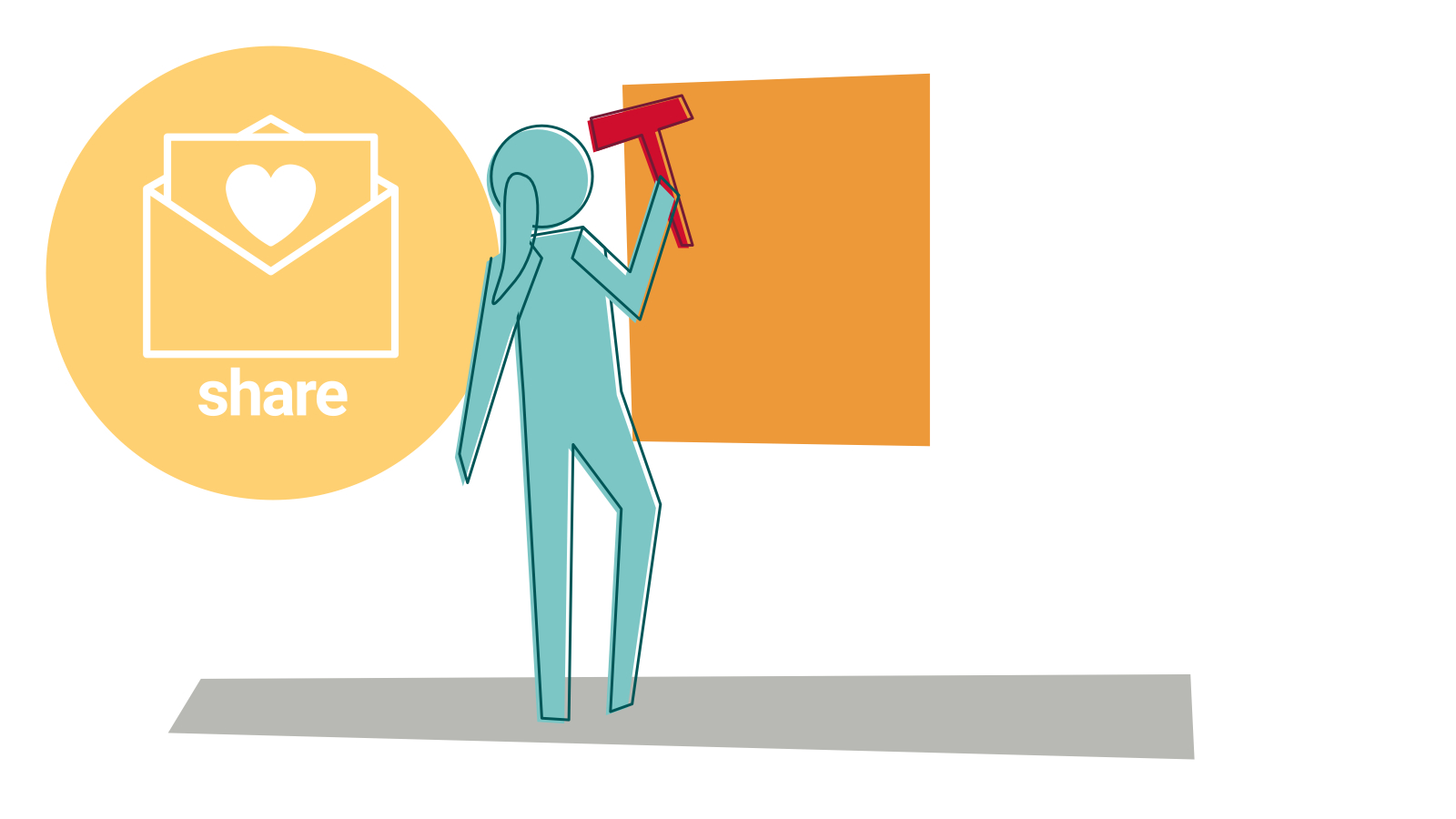 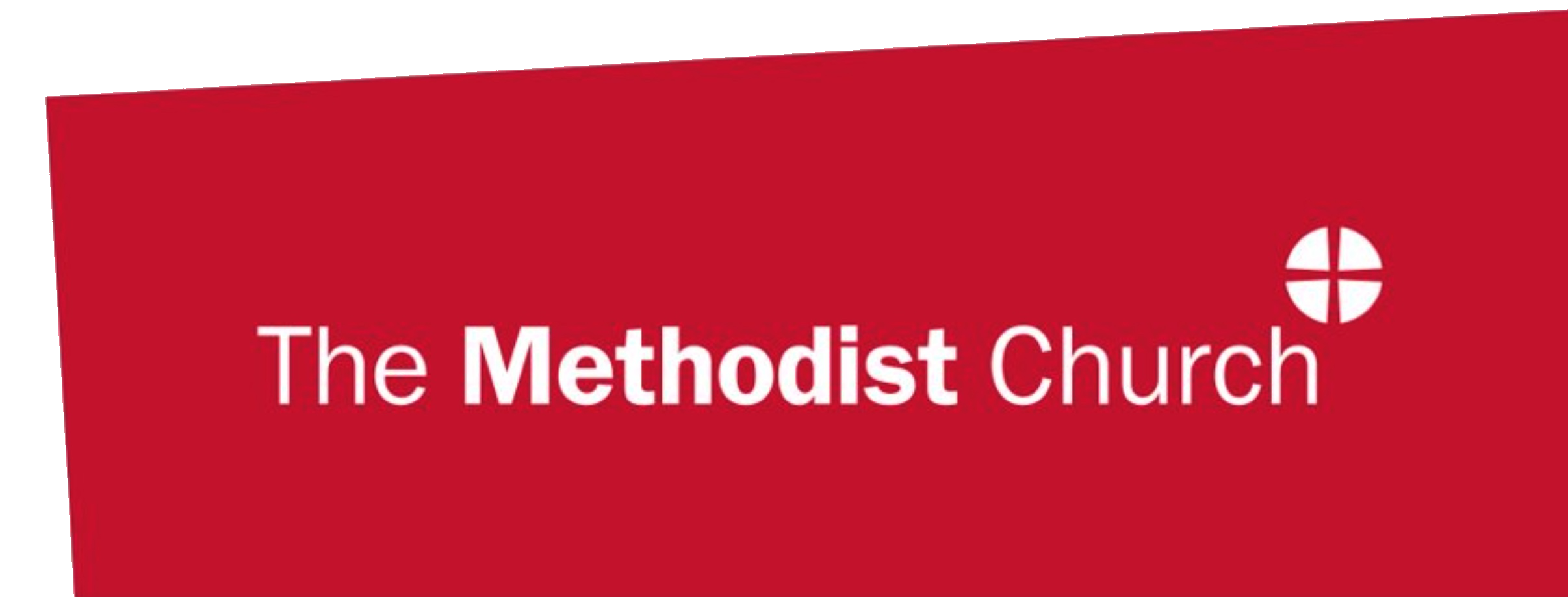 [Speaker Notes: Session: Share (see ‘key themes’)

We share our faith. You get to partner with God. God involves us in the task of bringing love and restoration.]